Инструкция по выполнению домашнего задания:

Минимальный уровень: задания слайдов 2-5
Программный уровень: задания слайдов 2-6
Максимальный уровень: задания  слайдов 2-5,7

*Дополнительное задание: слайд 8
ДЗ
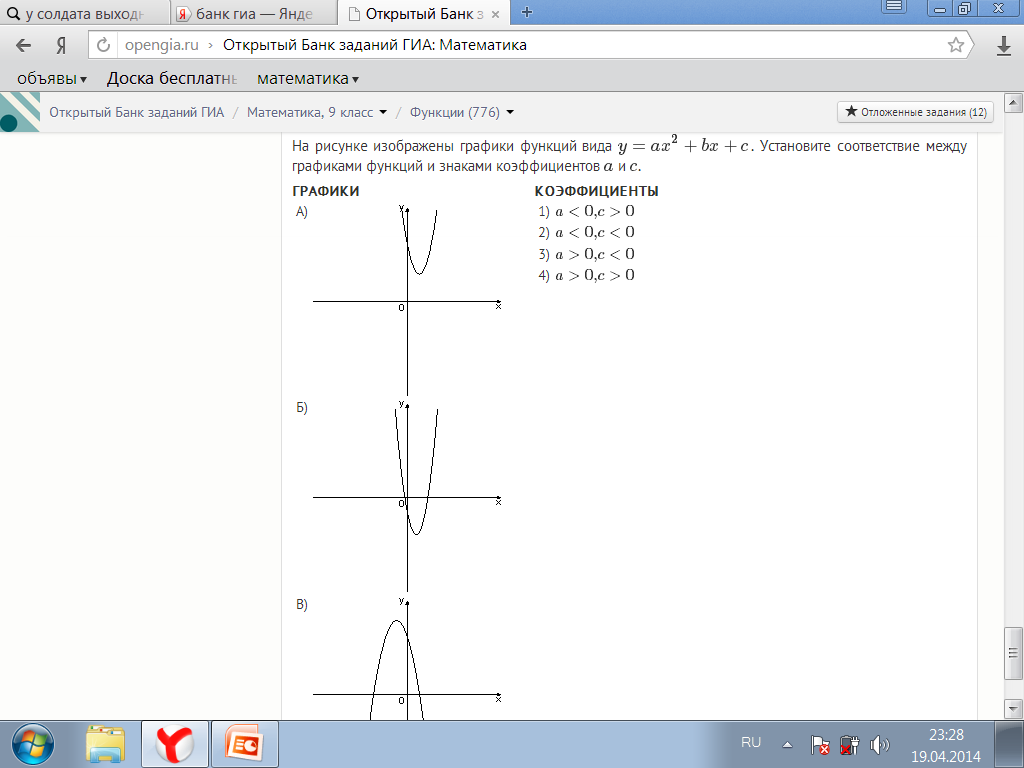 ДЗ, 1 балл
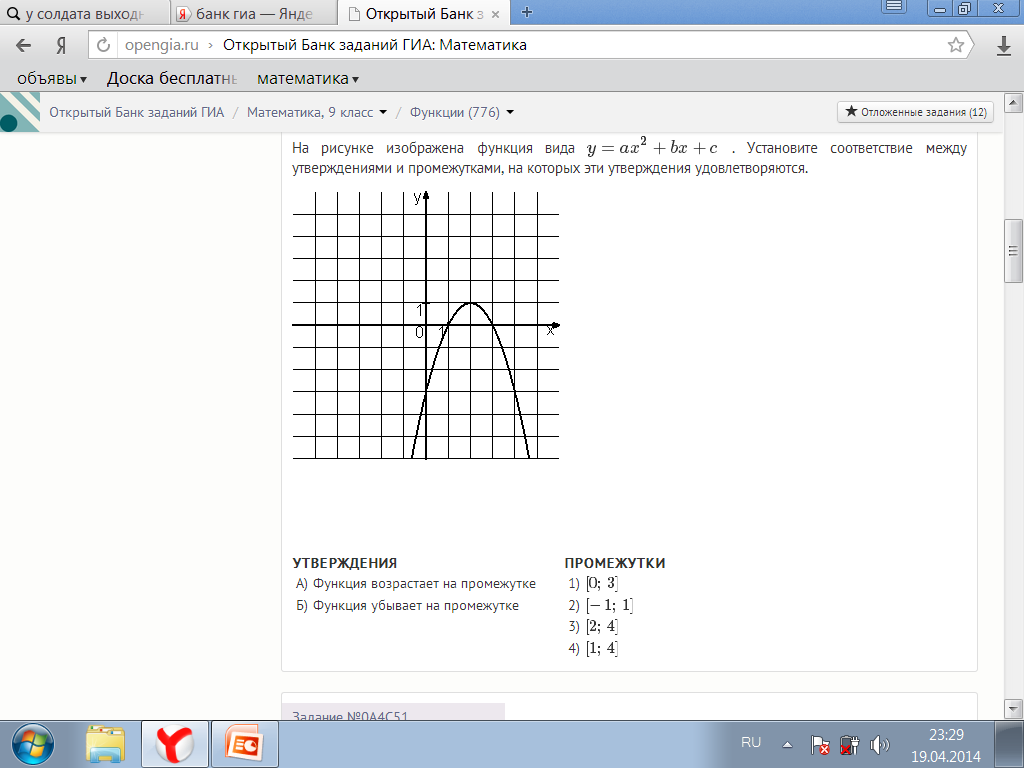 ДЗ, 1 балл
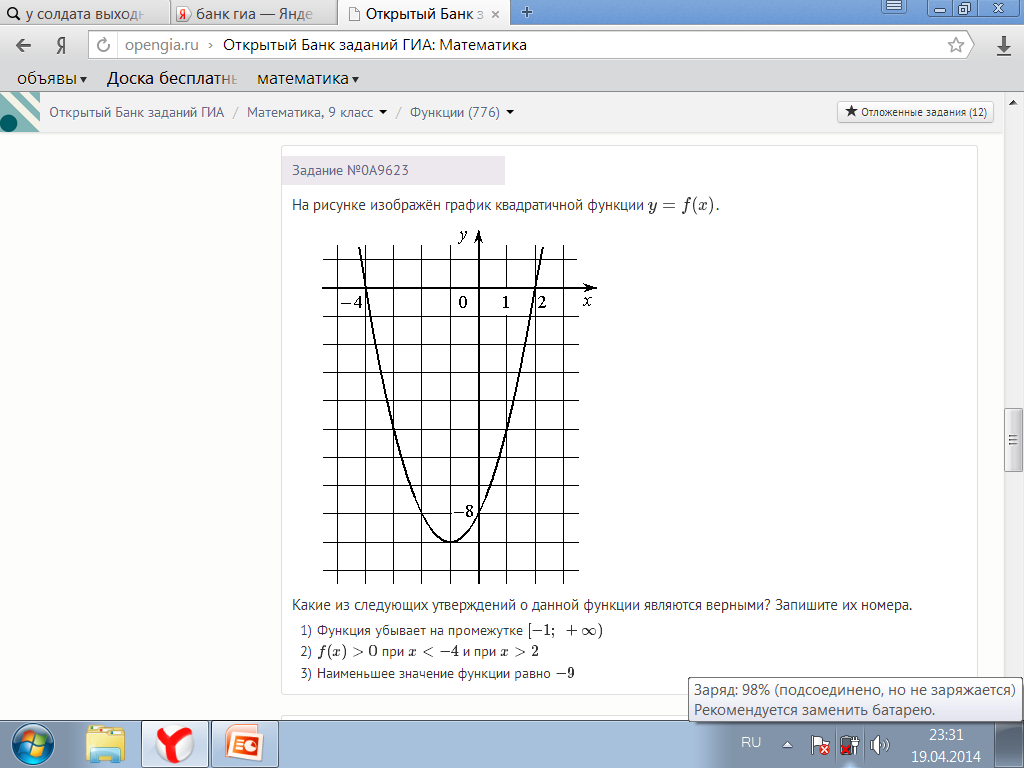 ДЗ, 1 балл
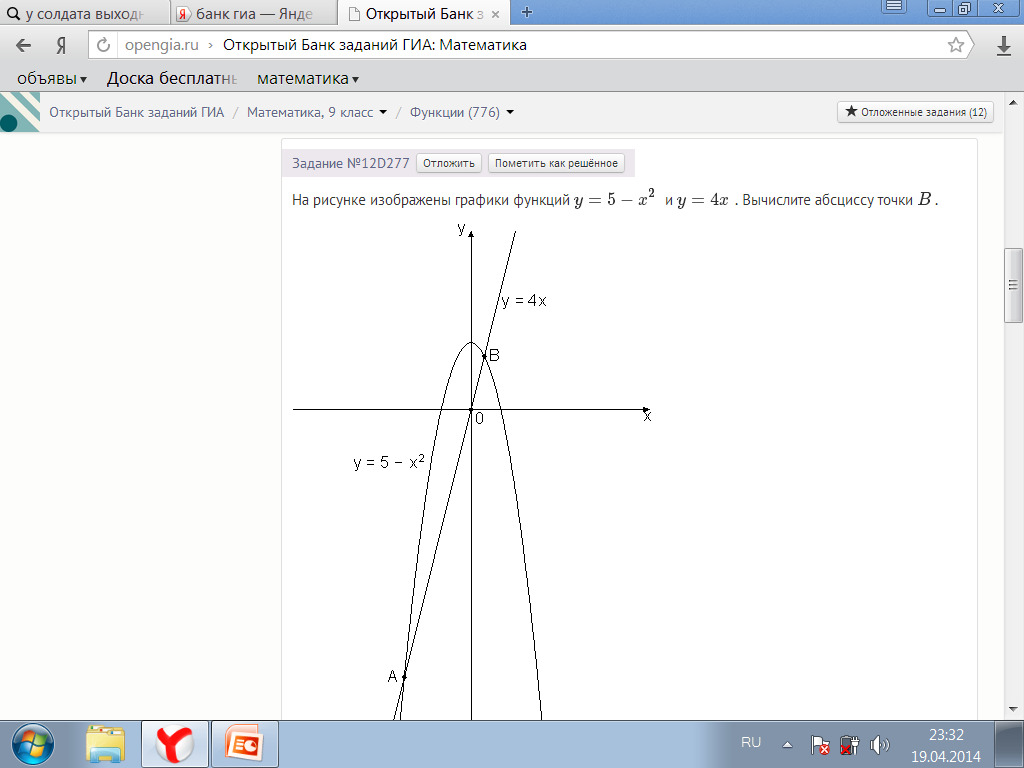 ДЗ, 1 балл
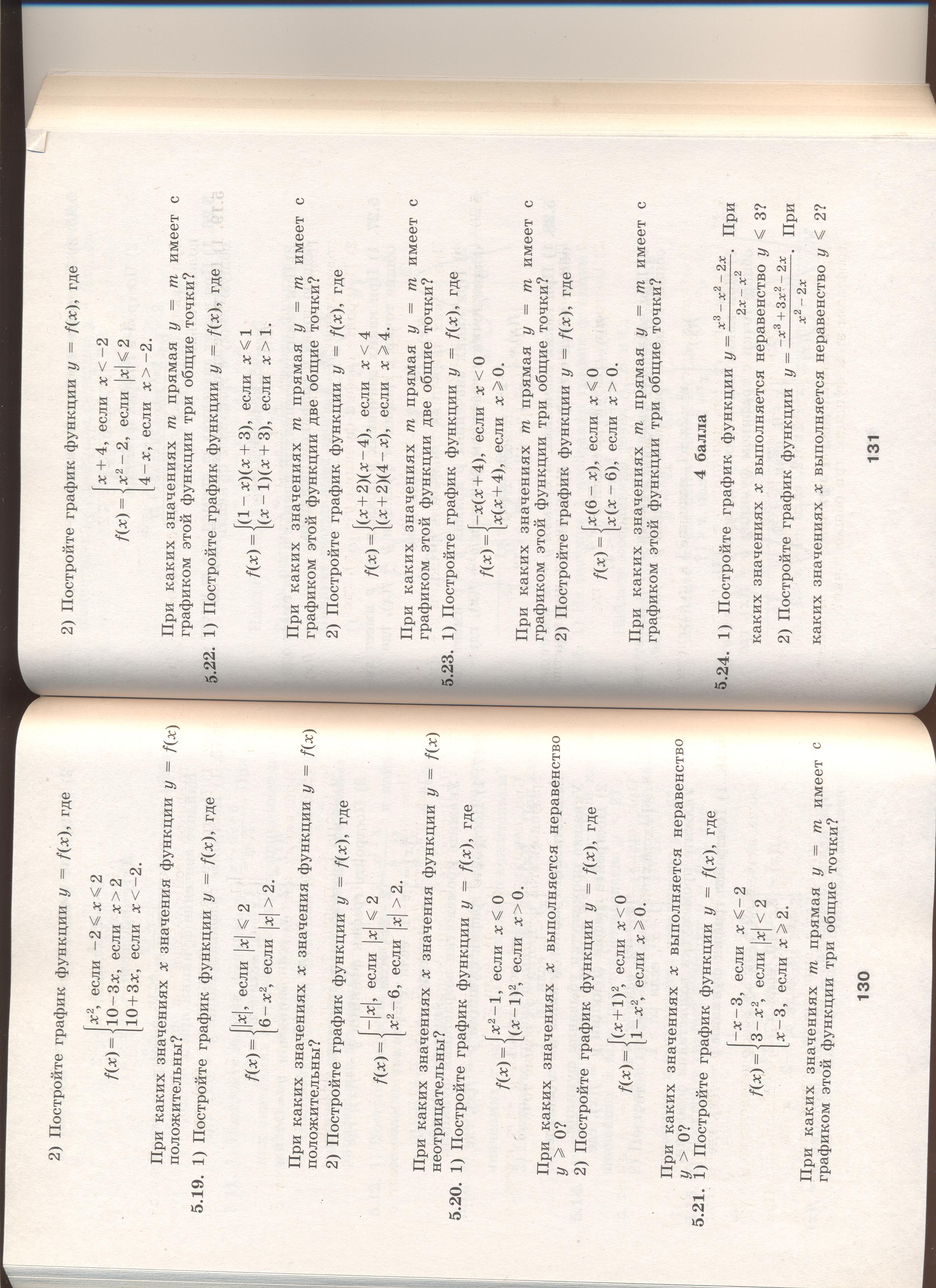 ДЗ, 3 балла
Найдите все значения k, при каждом из которых прямая y=kx имеет с графиком функции y=−x2−0,25 ровно одну общую точку. Постройте этот график и все такие прямые.
ДЗ, 5 баллов
Дополнительное задание
1). Написать синквейн по теме «График (функции)»
ДЗ, 3 балла
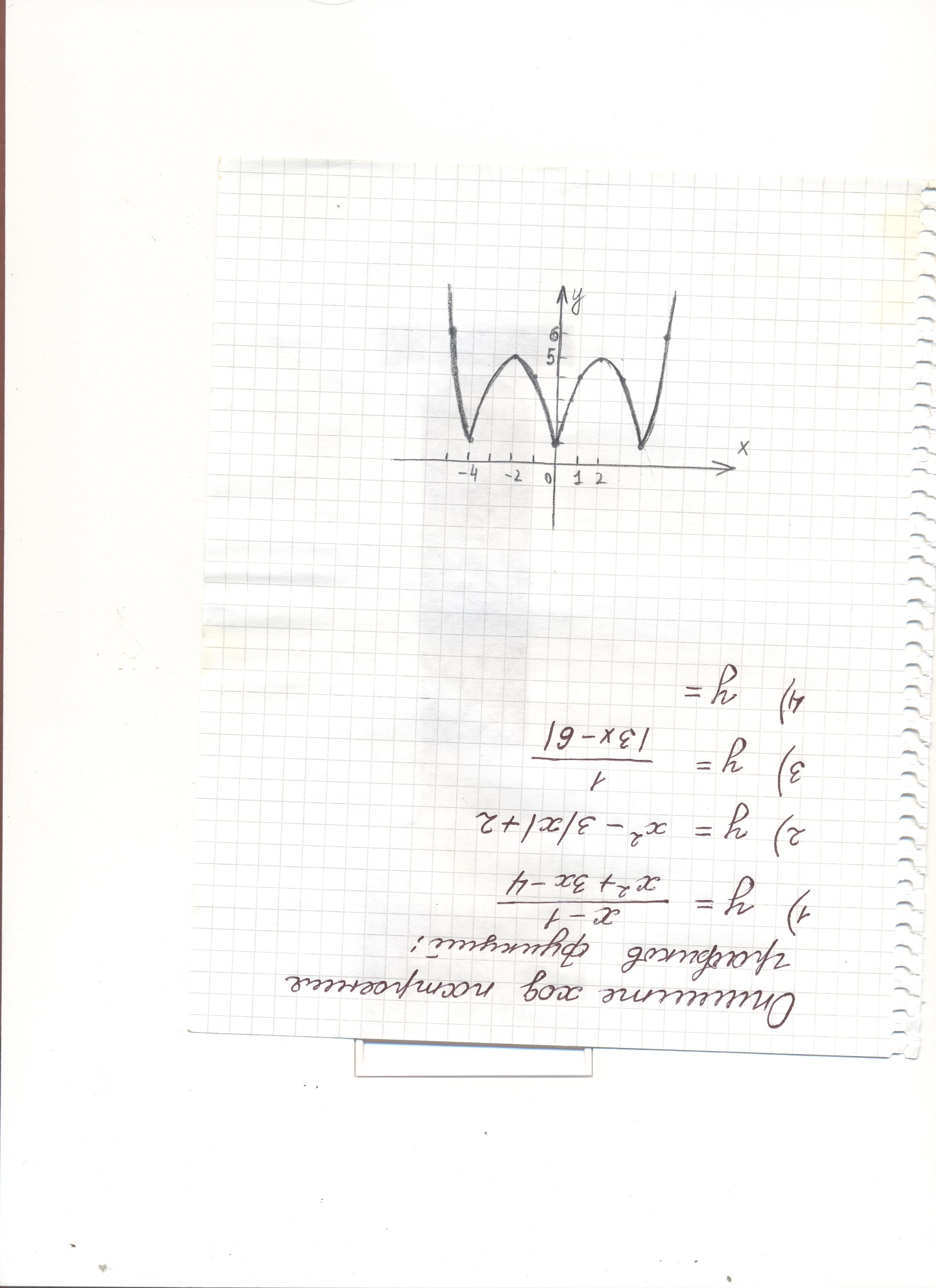 2). Определите исходную функцию, опишите ход преобразований ее графика, приводящих к данному графику.
ДЗ, 6 баллов